Proposal for a GSICS DCC product
Sébastien Wagner (EUMETSAT), Masaya Takahashi (JMA)
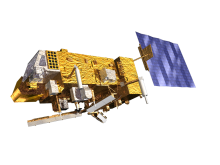 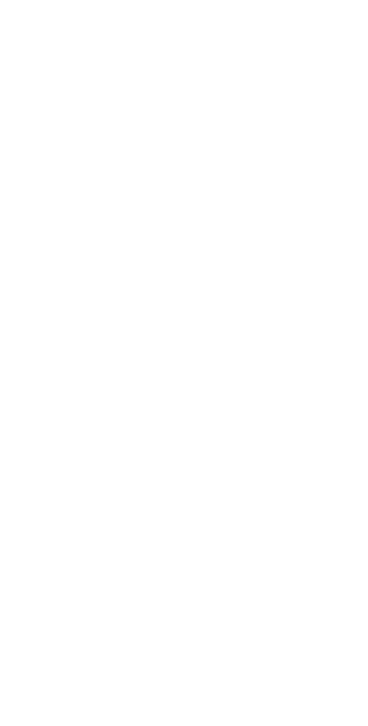 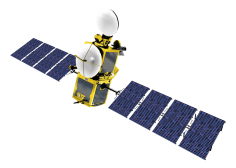 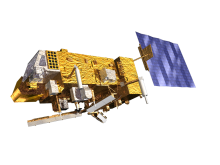 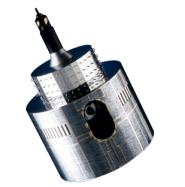 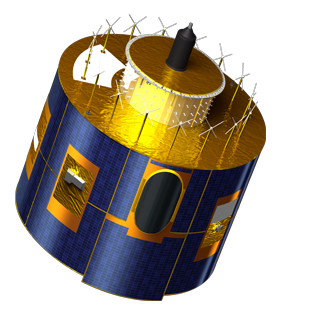 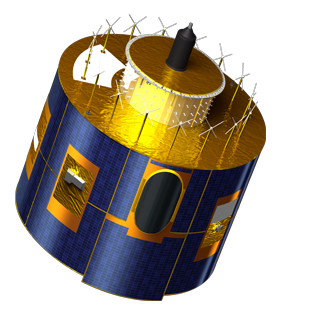 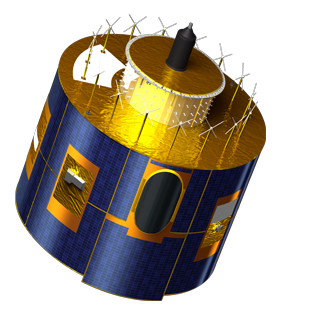 Conventions
GSICS NetCDF convention: 
https://gsics.nesdis.noaa.gov/wiki/Development/NetcdfConvention
 Relies on the following NetCDF conventions:

NetCDF Climate and Forecast Metadata Convention
http://cf-pcmdi.llnl.gov/documents/cf-conventions/latest-cf-conventions-document-1/

NetCDF Attribute Convention for Dataset Directory
http://www.unidata.ucar.edu/software/netcdf-java/formats/DataDiscoveryAttConvention.html
GSICS File Naming Convention: 
https://gsics.nesdis.noaa.gov/wiki/Development/FilenameConvention
GSICS file naming convention:
Follows the rules given in the General File Naming Conventions section of the W.M.O. Manual on The Global Telecommunication System
Global attributes – Part 1
In blue 	= as in existing IR products.
In red 	= specific to DCC
Conventions = "CF-1.6" 
Metadata_Conventions = "Unidata Dataset Discovery v1.0" 
standard_name_vocabulary = "CF Standard Name Table (Version 19, 22 March 2012)" 
project = "Global Space-based Inter-Calibration System" 
title = "MSG3+SEVIRI vs Aqua+MODIS GSICS Re-Analysis Correction”
summary = "Coefficients of the GSICS Correction for the reflective solar bands of a GEOstationary imager using a LEO reference instrument" 
institution = "EUMETSAT" 
date_created = "2013-08-02T14:02:16Z" 
date_modified = "2014-03-12T14:52:30Z" 
license = "Calibration information delivered as a GSICS operational product is generated in accordance with GSICS principles and practices.; GSICS operational and demonstration products may be used and redistributed freely. Scientific publications using GSICS operational or demonstration products should however acknowledge both GSICS and the relevant producer organization.; There is no warranty on the data express or implied, including warranties of merchantability and fitness for a particular purpose, or any assumed legal liability for the accuracy, completeness, or usefulness, of this information. The user of the data do so at their own risk."
Global attributes – Part 2
In blue 	= as in existing IR products.
In red 	= specific to DCC
naming_authority = "int.eumetsat.gsics" 
creator_name = "EUMETSAT - European Organisation for the Exploitation of Meteorological Satellites" 
creator_email = "ops@eumetsat.int" 
creator_url = "http://www.eumetsat.int" 
references = "ATBD, Unidata NetCDF, Climate Format Conventions, MODIS Level 1B Product User’s Guide"   Add URL if possible to docs (GSICS wiki)
history = Info about algorithm version / set-up (for the GEO + MODIS)  / other?
processing_level = "demonstration/v03.05.00" 
time_coverage_start = "2013-08-01T00:00:00Z" 
time_coverage_end = "2014-02-26T24:00:00Z" 
geospatial_lat_min = Min_LatGEO 
geospatial_lat_max = Max_LatGEO
geospatial_lon_min = Min_LonGEO 
geospatial_lon_max = Max_LonGEO 
geospatial_lat_units = "degrees_north" 
geospatial_lon_units = "degrees_east"
Product history (remains free format)
Naming convention is defined in the GSICS
Min/Max of the validity_period variable
QUESTION: Actual GEO coverage? Or area where the DCC algo was applied (where the method is validated)?
Global attributes – Part 3
In blue 	= as in existing IR products.
In red 	= specific to DCC
id = "W_XX-EUMETSAT-Darmstadt,SATCAL+RAC+GEOLEOVIS,MSG3+SEVIRI-AQUA+MODIS_C_EUMG_20130801000000_demo_03.nc”
wmo_data_category = 30 
wmo_international_data_subcategory = 5 
local_data_subcategory = 1 
keywords = "GSICS, satellites, inter-calibration, VIS, VNIR”, etc.  (examples)
reference_instrument = “Aqua MODIS Collection 6 Level1B" 
monitored_instrument = "MSG3 SEVIRI" 
window_period = "P14D"   should follow ISO8601...
comment = "Use the RAC with the time closest to the time of interest. Take great caution when applying it at a date where this difference is greater than the window_period." 
readMeDocURL = "http://www.eumetsat.int/Home/Main/DataProducts/Calibration/Inter-calibration/" 
MON_max_window_tb = 205 
MON_ir_temperature_homogeneity = 2 
MON_vis_radiance_homogeneity = 0.5
MON_local_time_range = “00:00 to 03:00 UTC”
MON_kinds_of_statistics = “mode”
MON_brdf_model = “Hu et al. (2004)”
Probably RSB is better!?!
"4" for NRTC data, "5” for RAC data
 Data version needed?
Threshold of BT11um for the DCC selection
Standard deviation of 3x3 pixels BT11μm < 1°K
Standard deviation of 3x3 pixels visible radiance < 3%
Satellite observation time range for the DCC selection
“mode” or “mean”
Should be duplicated for the reference instrument
Variable dimensions and attributes – Part 1
In blue 	= as in existing IR products.
In red 	= specific to DCC
Variable dimensions:
chan = number of reflective solar bands, e.g. 4 for SEVIRI
		 Or only the ones with corrections/gains (currently 1)?
chan_strlen = 5 (e.g., “VIS06”)
date = UNLIMITED  1 for NRT and N for Re-analysis (complete timeseries) 
validity = 2 (i.e. for the min and the max)

Variables:
date : as for current products 
channel_name: as for current products 
central_wavelength: as for current products 
validity_period: as for current products
float sbaf(chan): Spectral Band Adjustment Factor
float gain(date, chan): gain with respect to the reference instrument
		 Or slope?
float gain_se(date, chan): standard error on the gain or 
float gain_err(date, chan): error estimate on the gain
Variable dimensions and attributes – Part 2
In blue 	= as in existing IR products.
In red 	= specific to DCC
byte land_sea_mask(chan)                    	 Flag for filter on land, sea, or all 
int mon_number_of_dccs(date, chan)      		 Nb of DCC pixels for statistics
float mon_mode(date, chan)                      	 DCC pixel statistics [digital count]
float mon_mean(date, chan)
float mon_kurtosis(date, chan)
float mon_skewness(date, chan)
float mon_pdf_increment(chan)		 Increment for the PDF
int mon_average_pixel_size(chan)              Compensating the pixel size 
float mon_vza_max(chan)                       	 Threshold of viewing / solar zenith angle [deg]
float mon_sza_max(chan)

float mon_k0_av(date,chan)		 Average value for the deep space count
These parameters are described in ATBDs, but are not included in the GEO-LEO IR Correction (some are in the global attribute: “history”). Should we contain them in the NetCDF?
Monitored instrument (=GEO)
Questions
Do we allow filtering at channel level (land/sea mask)? Or should it be the same set up for all channels?

Same question with geometry thresholds

Should we have the PDFs in the product? Or as intermediate data/products? 

Should we provide also the statistics for the reference instrument? We should give at least the reference radiance (as a variable).

Should the reference (array of ) radiance(s) be a global attribute or a variable?

The source of info for the reference instrument should be mentioned in the global attributes (history?)

What about the space count? Should we provide also the statistics?

Should we provide some information about how the SBAF are derived? The thresholds? (algorithm versions, documentation, references)